Figure 1. Percentage of respondents whose research included collaboration with someone outside of their discipline a ...
BioScience, Volume 63, Issue 9, September 2013, Pages 745–753, https://doi.org/10.1525/bio.2013.63.9.10
The content of this slide may be subject to copyright: please see the slide notes for details.
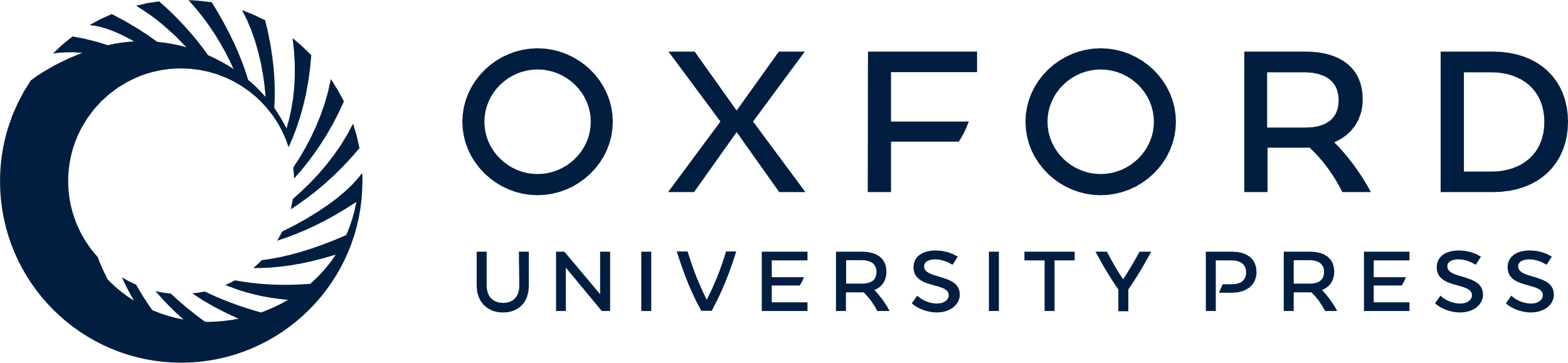 [Speaker Notes: Figure 1. Percentage of respondents whose research included collaboration with someone outside of their discipline a given percentage of the time.


Unless provided in the caption above, the following copyright applies to the content of this slide: © 2013 American Institute of Biological Sciences]